Занятие 
по окружающему миру
 «Зимующие птицы»
Цель занятия:
Расширить и уточнить знания детей о зимующих птицах нашего города.
Программное содержание:
 Продолжать знакомить детей с   зимующими птицами (воробей, ворона, голубь, снегирь, синица), с их трудностями в зимний период. Формировать познавательную активность;
Учить находить и называть внешние признаки сходства и различия птиц, различать их по размеру и окраске;
Активизировать словарь, развивать связную речь, обучать умению вести диалог с педагогом; слушать и понимать заданный вопрос, отвечать на него;
 Продолжать учить детей отгадывать загадки, воспитывать умение  слушать литературные произведения, следить за развитием действия, оценивать поступки героев;
Упражнять в правильном воспроизведении звукоподражаний;
Учить слушать музыкальное произведение, понимать, о чём поётся, эмоционально реагировать на содержание;
Воспитывать бережное отношение к птицам, желание помогать им в трудное зимнее время, заботиться о них.
Предварительная работа: наблюдение за птицами во время прогулок, кормление птиц;  беседы о птицах; рассматривание картинок,  иллюстраций; отгадывание загадок; чтение литературных произведений; просмотр мультфильмов «Снегирь», «Пластилиновая ворона».
Материал:
Предметные картинки:  воробей, ворона, голубь, снегирь, синица. Картина с изображением зимующих птиц на кормушке. Магнитная доска;
Панно с изображением дерева на зимнем фоне, маленькие предметные картинки птиц: воробей, ворона, голубь, снегирь, синица;
Звукозапись «Пение птиц в лесу»;
Загадки о птицах. Стихотворения: Г. Ладонщикова «Наши друзья», М. Борина «Голуби»;
Детская песня «Песня птицы»;
Раскраски «Птицы» по количеству детей.
Сегодня мы с вами будем говорить про зимующих птиц.
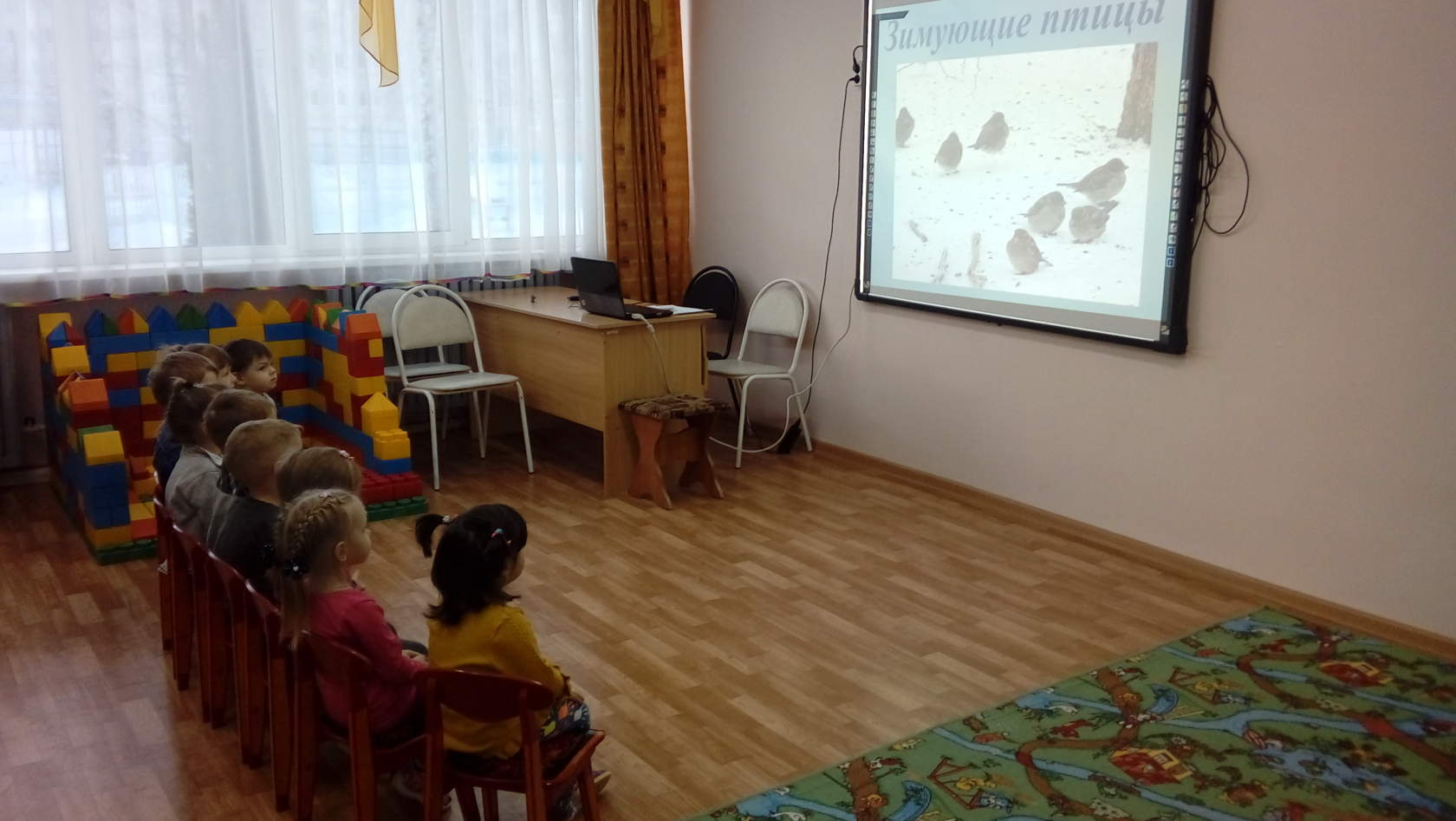 Зимующие птицы: воробей, ворона, сорока, галка, синица, дятел, сова, поползень, сойка. 
Они не улетают осенью в теплые страны, так как приспособились к суровому времени года и могут найти себе пропитание даже в сильный мороз.
Птицам трудно прокормиться, ведь аппетит у них огромный, а корма, особенно в зимнюю пору, не хватает. Поэтому многие птицы поступают так: найдя еду, они сразу сообщают об этом остальным – криком подзывают их. Помогая друг другу, птицы доживают до весны. Кроме того, некоторые из птиц, например синица, сойка и поползень, еще осенью делают запасы.
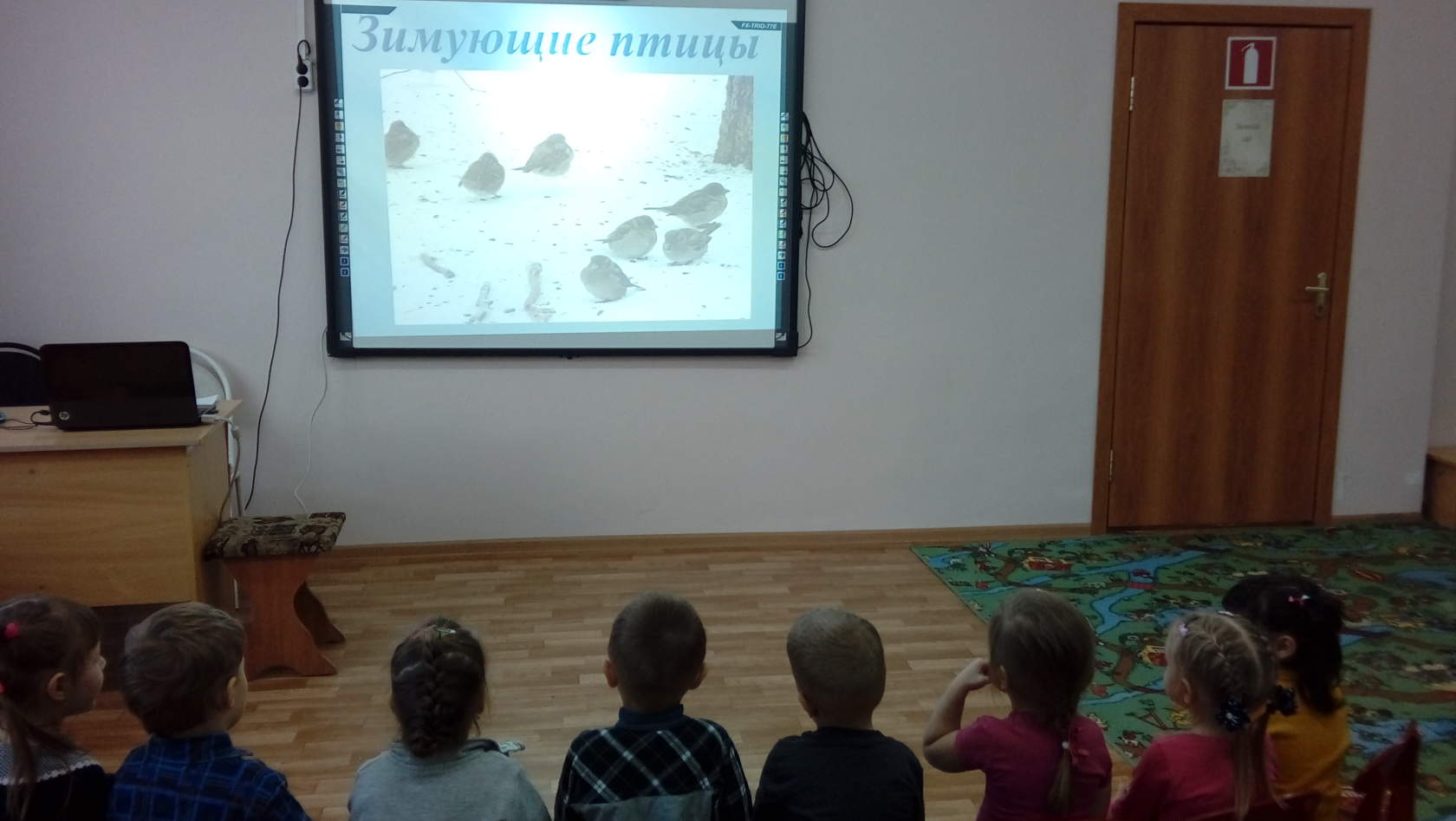 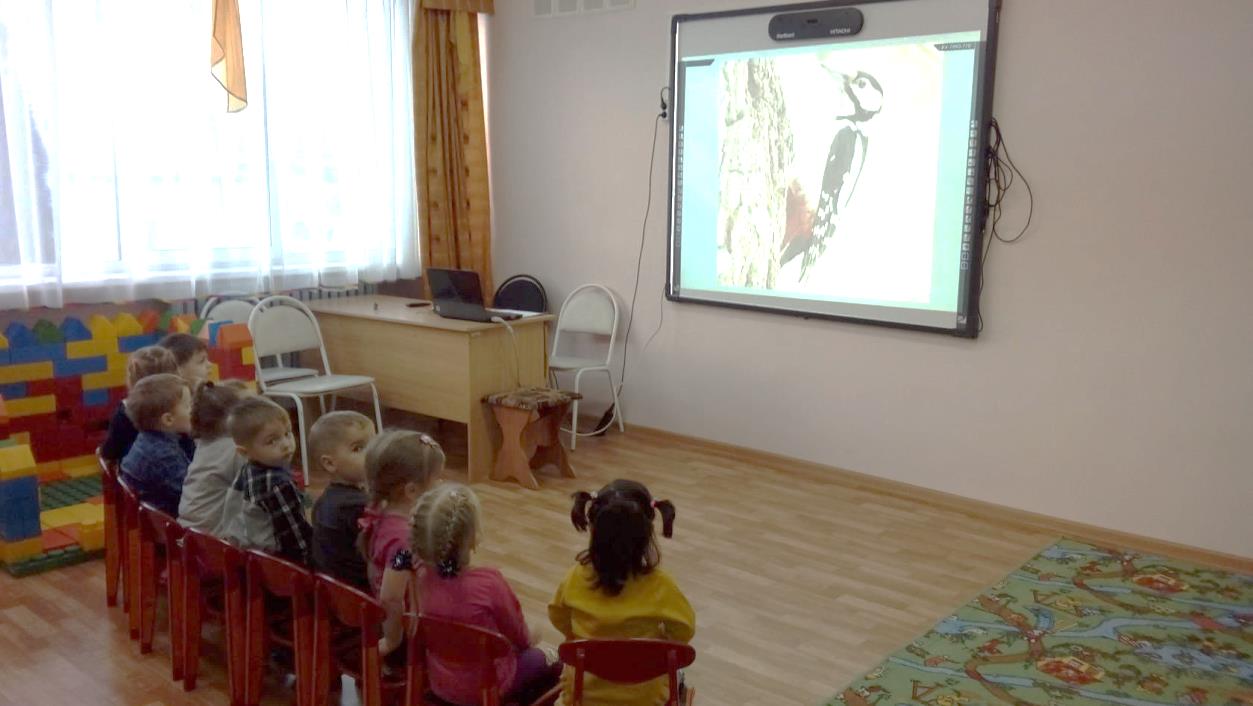 Игра «Голоса птиц». 
Воспитатель показывает картинку, а дети произносят звуки, которые издаёт данная птица (ворона «кар-кар-кар»; воробей «чик-чирик, чив -чив-чив»; голубь «хку-хку, гу-гу-угу-угу»; синица «синь-синь-синь»; снегирь «фью-фью-фю-фю»).
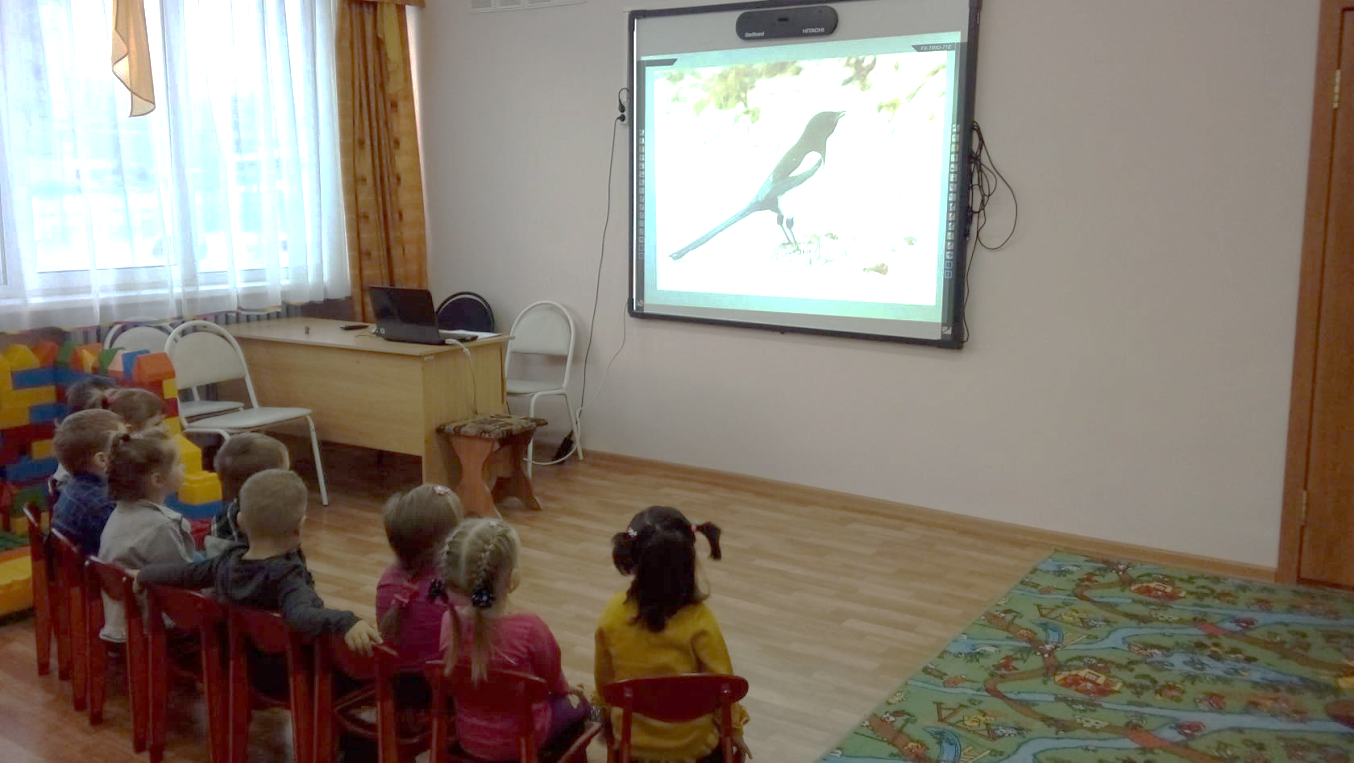 Сюжетная картина «Птицы на кормушке». 
Дети рассматривают картину, называют птиц, которые прилетели к кормушке.
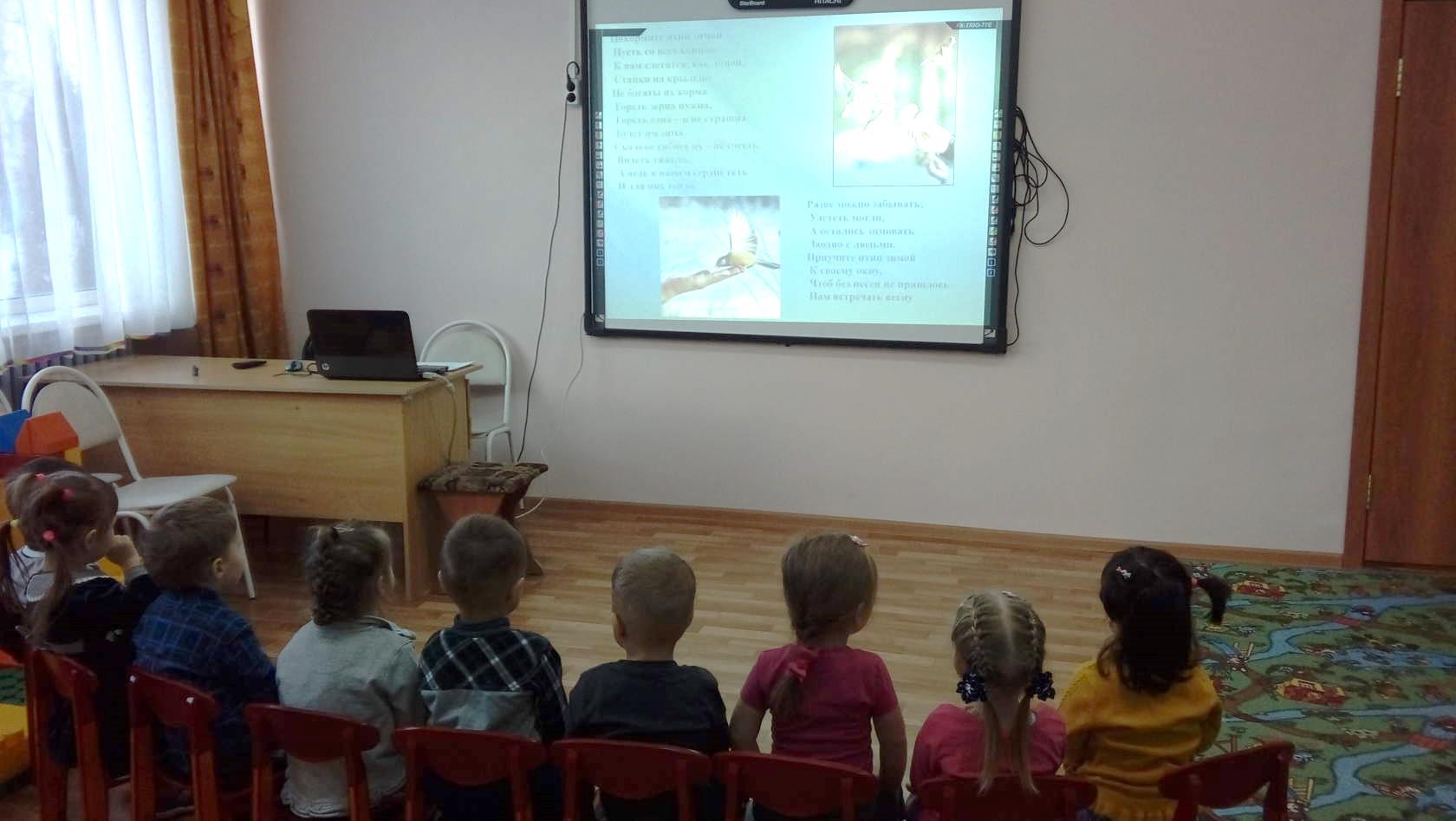 Экскурсия в зимний сад.
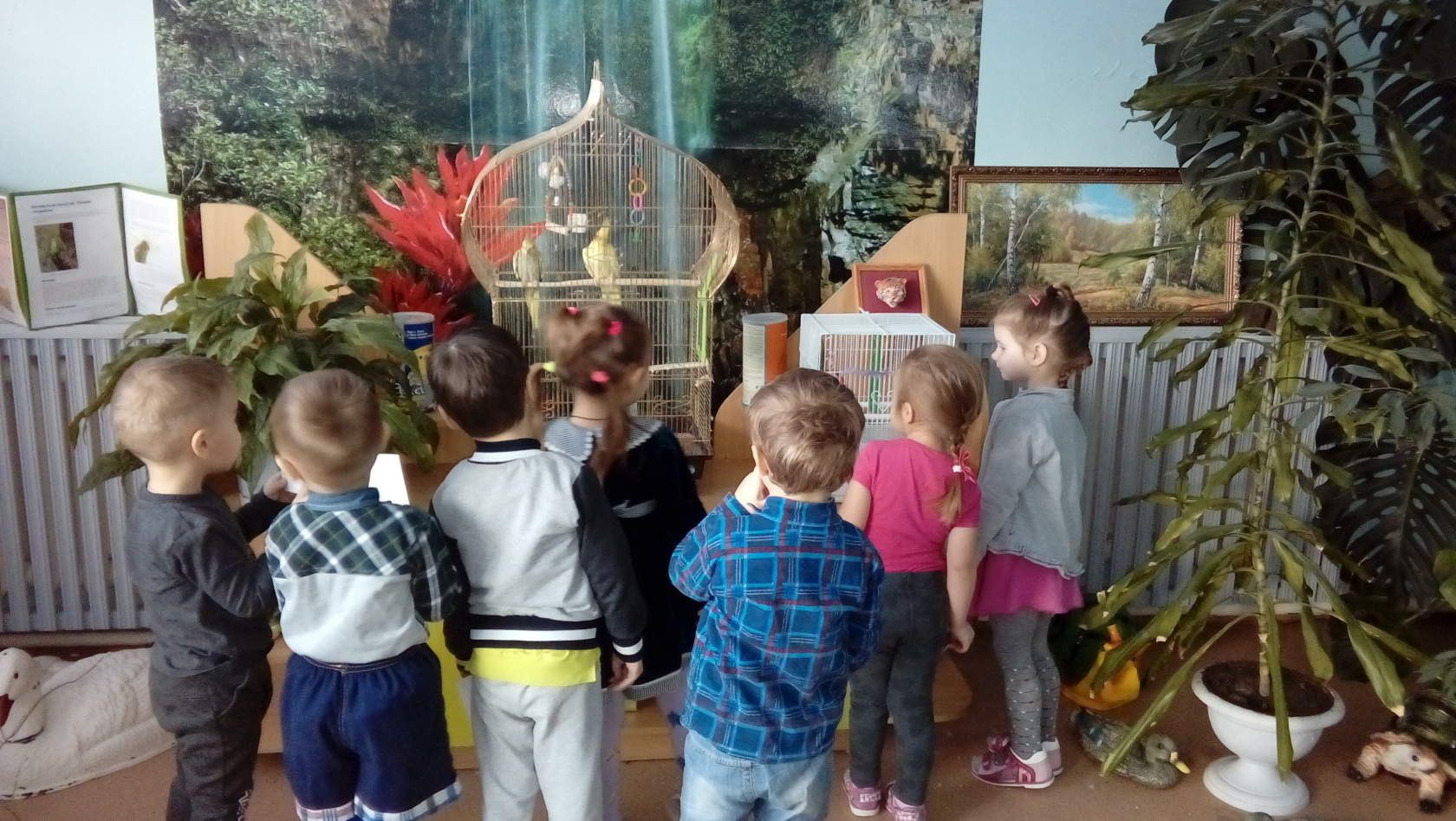 Я вам приготовила подарок, вот такие картинки – раскраски, на которых изображены птицы. Давайте возьмем карандаши и раскрасим птичек.
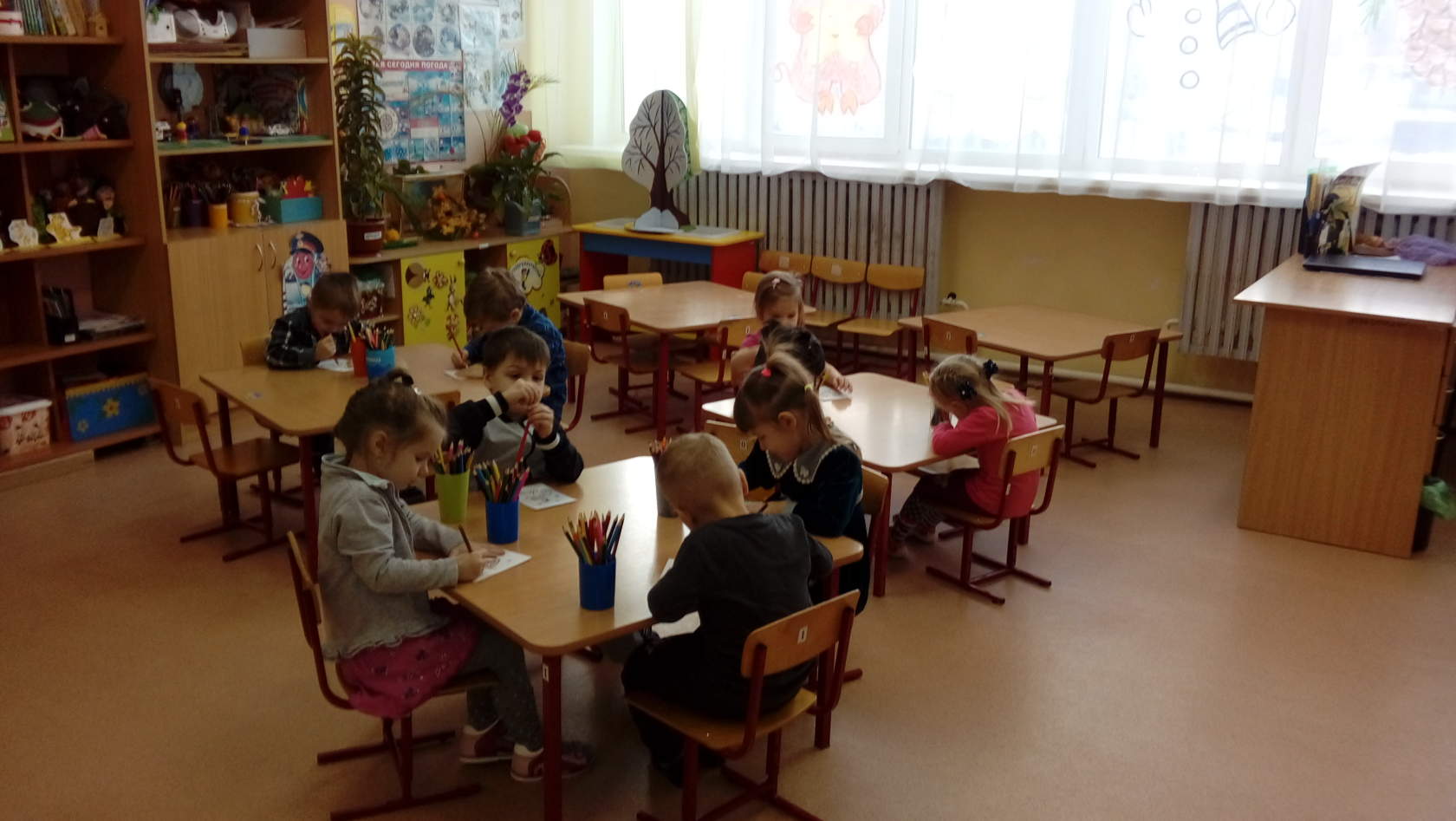 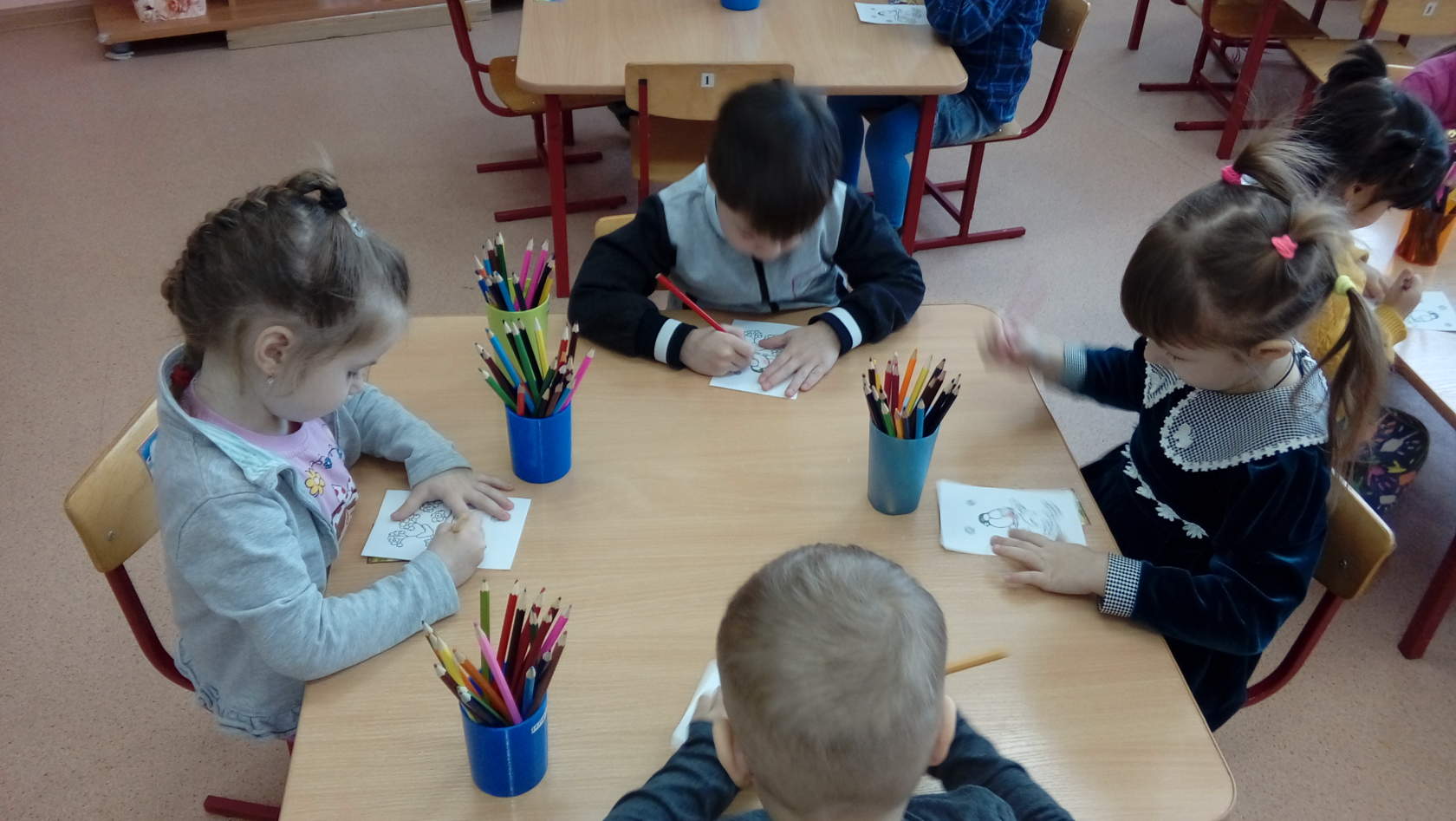 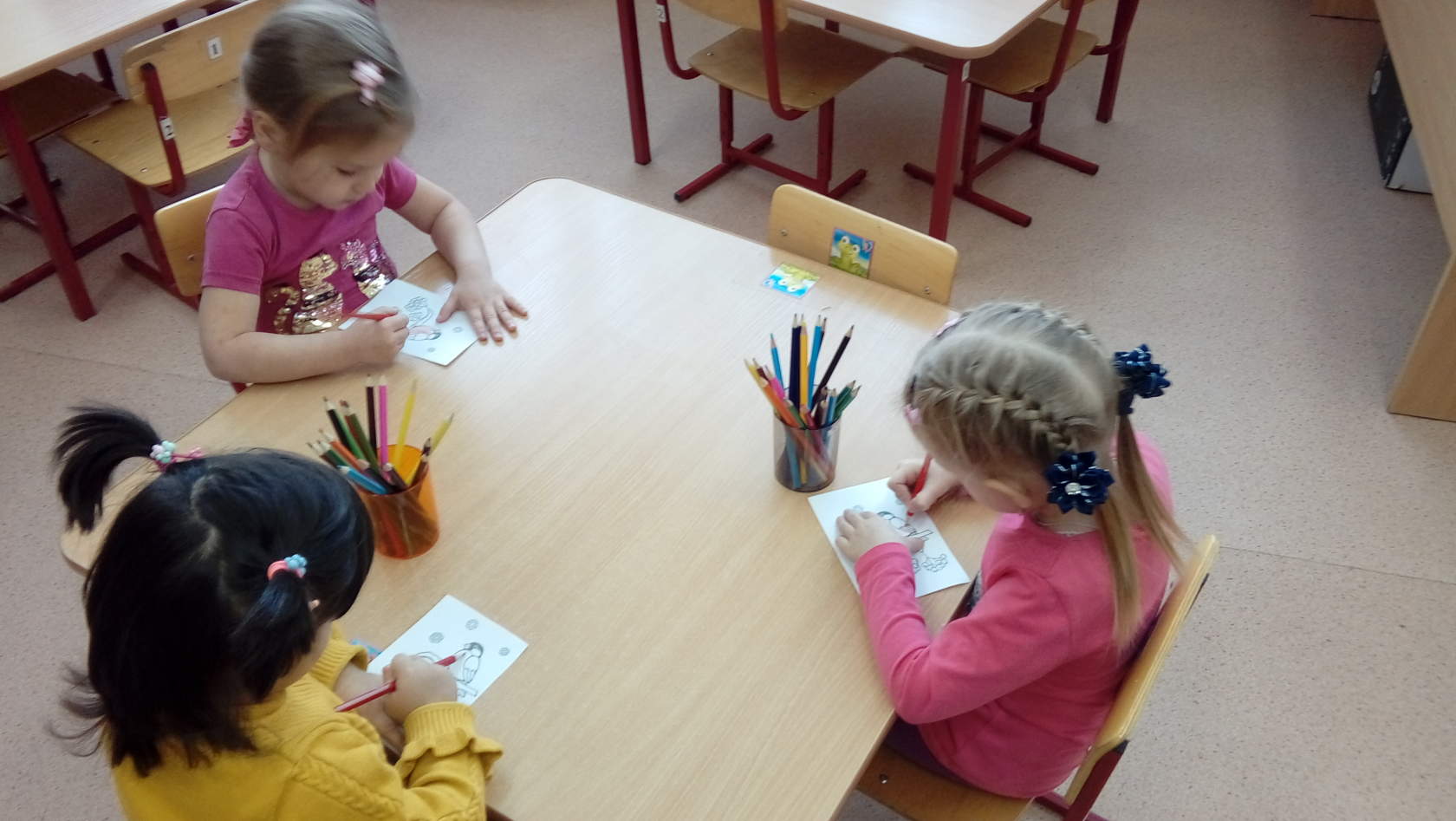 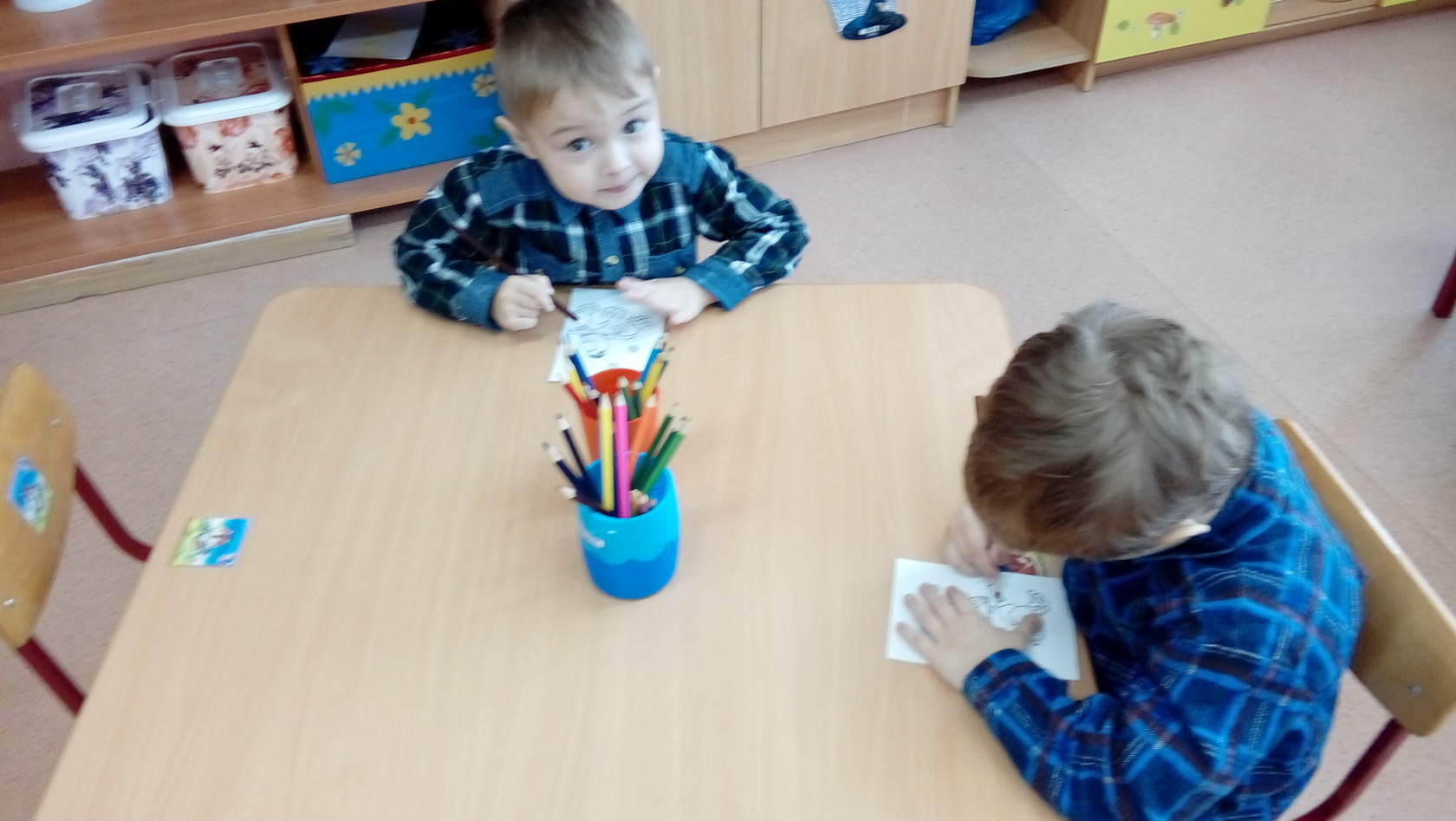 Посмотрите, какие красивые птицы у нас получились!
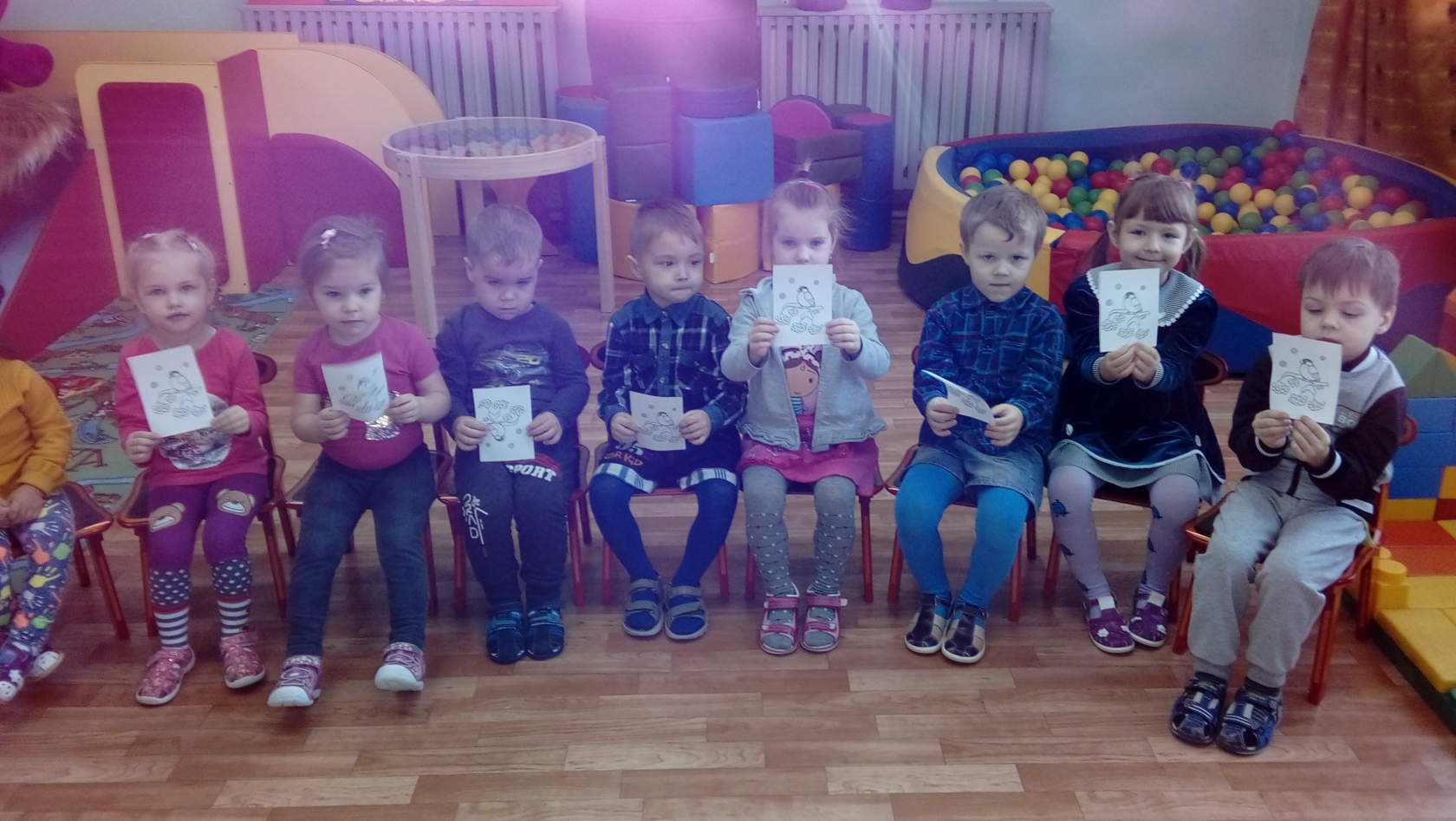